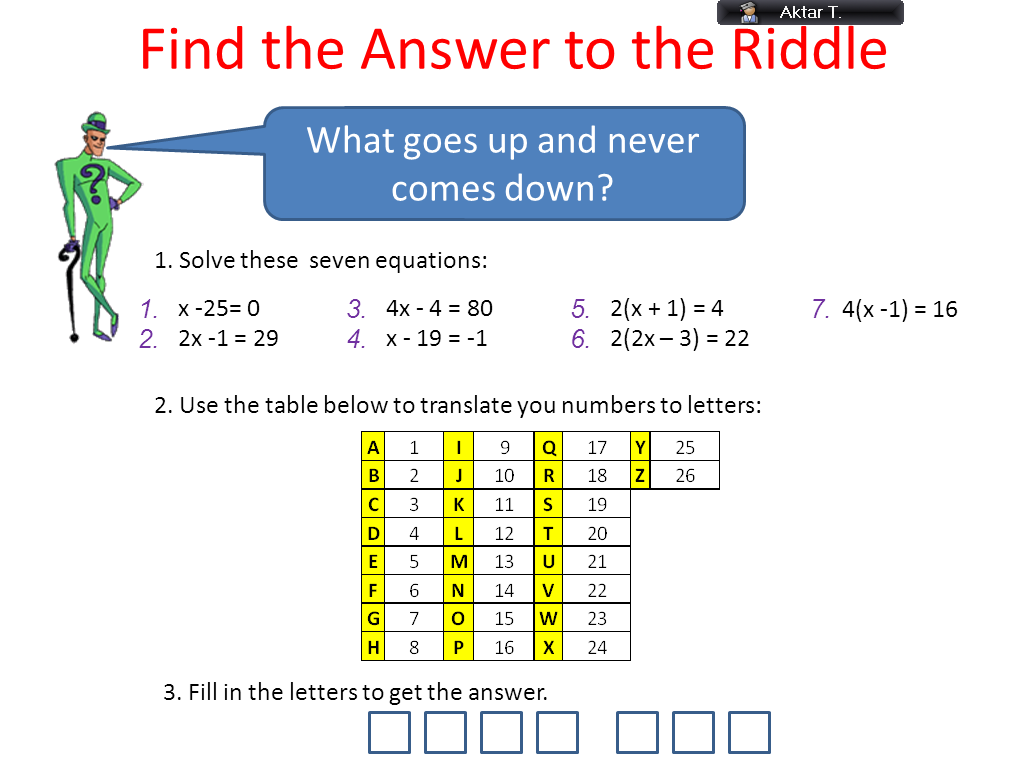 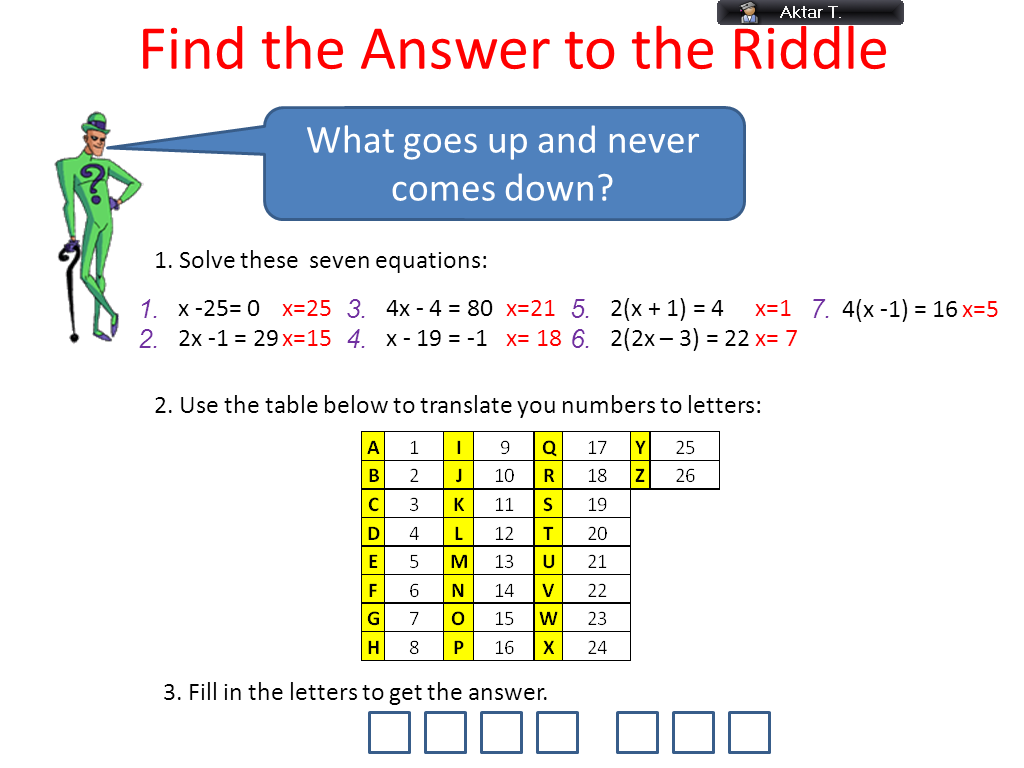 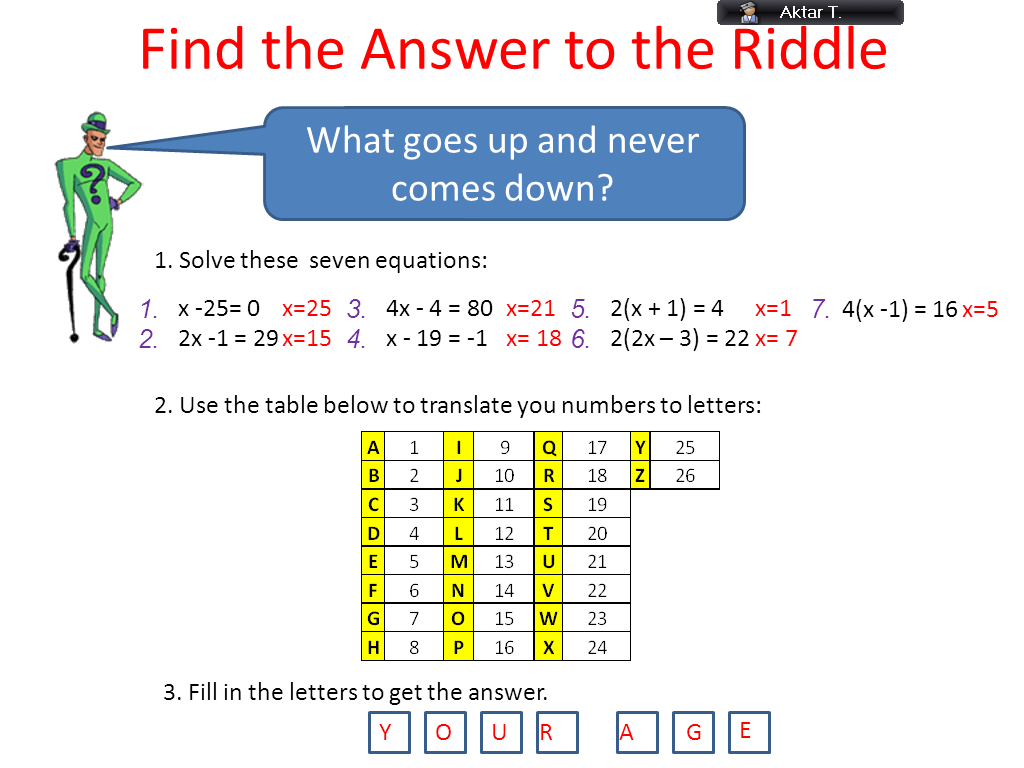 What is a polygon?

What is the difference between regular and irregular polygons?
Polygon
Polygon comes from Greek. 
Poly- means "many"   and -gon means "angle". 

A polygon is a two dimensional shape
They are made of straight lines, and the shape is "closed" 
    (all the lines connect up).
There are two types of polygon, regular and irregular.
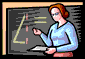 POLYGON (REGULAR)
In a regular polygon all lengths and angles are the same size.

Below is a list of the first six regular polygons
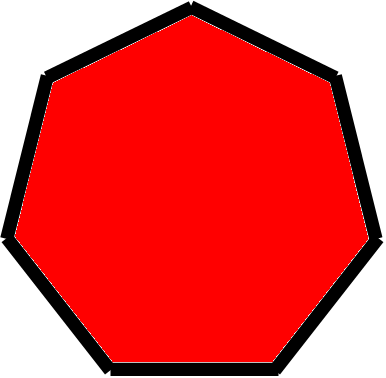 Regular
Hexagon
Square
Regular
Pentagon
Regular
Heptagon
Regular
Octagon
Equilateral
Triangle
IRREGULAR POLYGONS
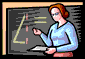 In an irregular polygon all lengths and angles are different sizes.
Below are some examples
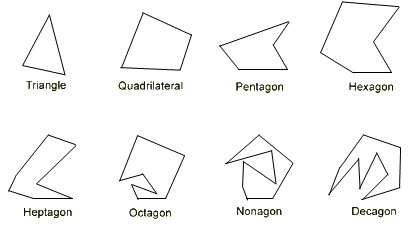 What do angles in a triangle add up to?
a
a + b + c 
= 
180 degrees!
c
b
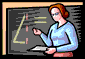 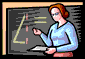 INTERIOR ANGLES
What is the sum of interior angles in a square?

				
				We can divide a square into two triangles
				
				
				What is the sum of the interior angles of  
				triangle?
				180°
				 								Two triangles in a square gives a total of
				2 × 180 = 360°
Size of one interior angle is
90°
90°
90°
90°
360 ÷ 4 = 90°
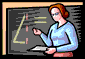 INTERIOR ANGLES
What is the sum of interior angles in a pentagon?

				
				We can divide a pentagon into three triangles
				
				
				What is the sum of the interior angles of a 			triangle?
				180°
				
				Three triangles in a pentagon gives a total of
				3 × 180 = 540°

Size of one interior angle is
108°
108°
108°
108°
108°
540 ÷ 5 = 108°
Angle facts
Sum of interior angles =
180o x number of triangles
Interior  angle =
Sum of interior ÷ number of angles
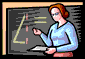 Investigation: What is the sum of interior angles of a 100 sided shape?
Work in pairs 

Use shapes and board pens to complete the table

 Use your filled table to put together a “general formula” 

General formula must include algebraic expressions to calculate the interior angles of any polygon

e.g. 100 sided shape?
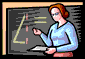 In an exam a student is working out the sum of the interior angles of this hexagon. 
The student splits the hexagon into triangles. 
Is he correct?
INTERIOR ANGLES
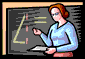 180 ÷ 3 = 
60°
180 × 1 = 
180°
3
1
360 ÷ 4 = 
90°
180 × 2 = 
360°
2
4
3
540 ÷ 5 = 
108°
5
180 × 3 = 
540°
What is the exterior angle of a polygon? 
What do the exterior angles of a regular polygon 
 add up to?
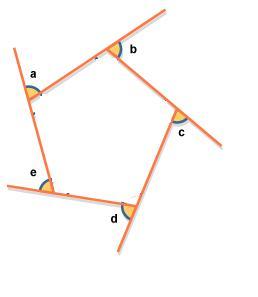 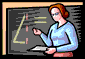 Square
The four angles create 360°

   360 ÷ 4 = 90°

Exterior angle is 90°
REGULAR PENTAGON
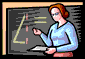 The five angles create 360°
  
360 ÷ 5 = 72°

Exterior angle is 72°
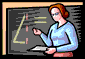 REGULAR HEXAGON
The six angles create 360°

         360 ÷ 6 = 60°

Exterior angle is 60°
Angle facts about regular polygons
Exterior angle =

360° ÷ number of angles
EXTERIOR + INTERIOR = 180°
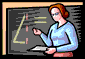 Adding the exterior and 
interior angles together 
always gives a total of 180°


This is true for regular 
and irregular polygons
Angle facts about regular and irregular polygons
Interior  angle =
180 ° - exterior angle
Summary of Angle facts
Exterior angle =

360° ÷ number of angles
Interior  angle =
180 ° - exterior angle
Sum of interior angles =
Interior angle x number of angles
Example 1 – For this regular hexagon calculate: a) exterior angle b) interior angle  c) sum of interior angles
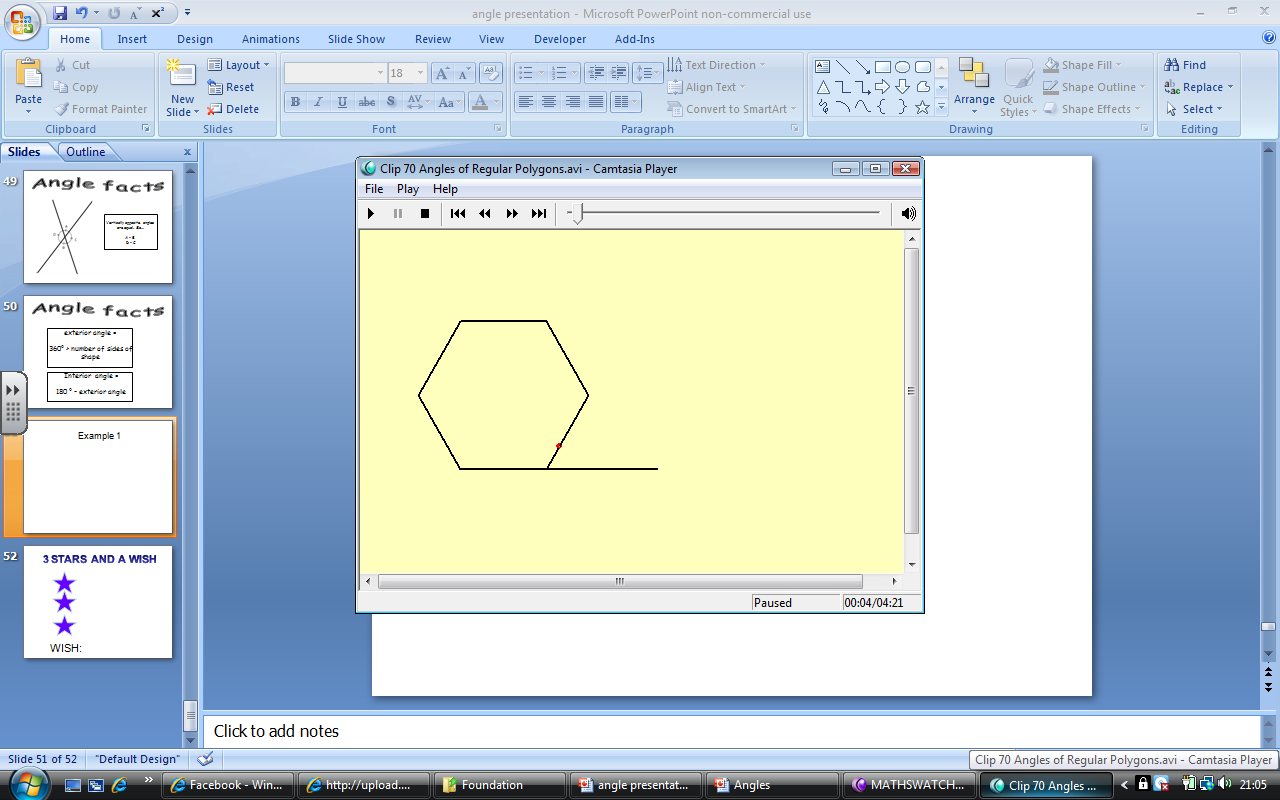 Example 2 – For this regular pentagon calculate: a) exterior angle b) interior angle  c) sum of interior angles
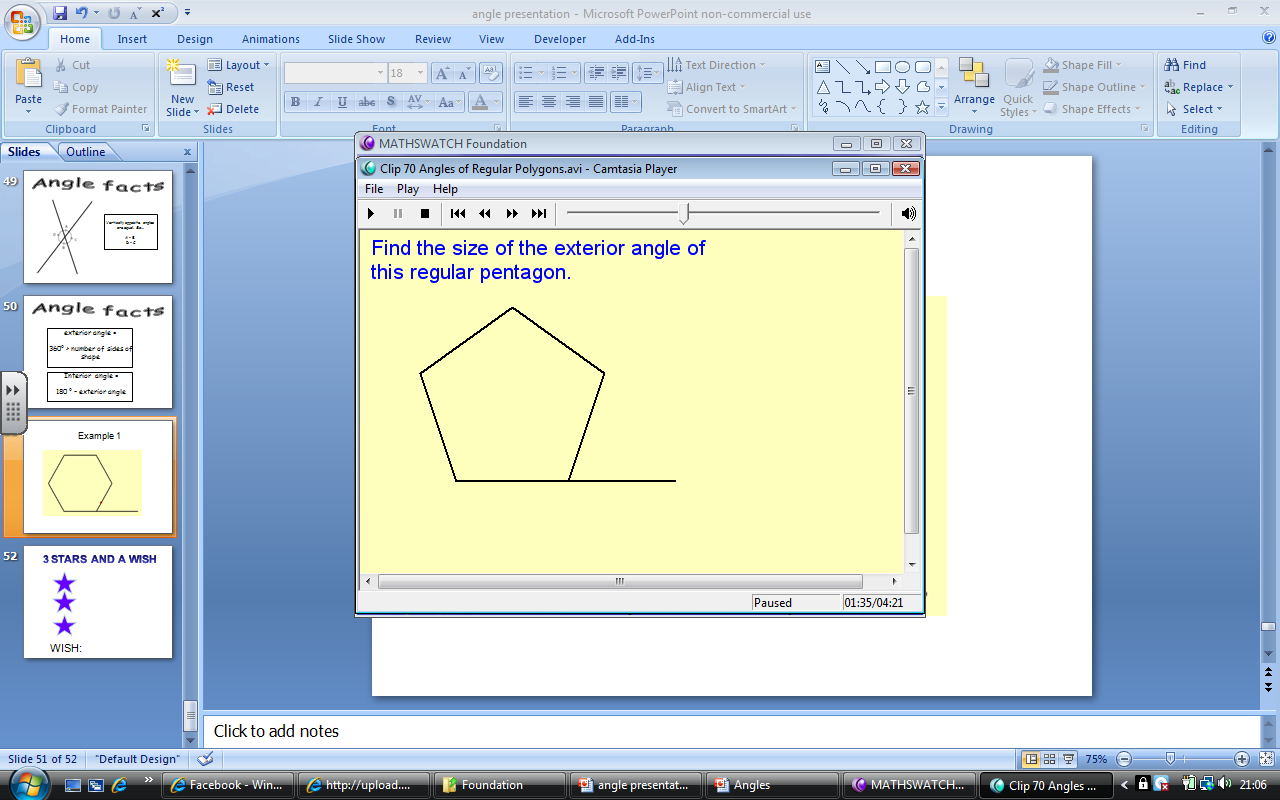 Example 3 – For this regular octagon calculate: a) exterior angle b) interior angle  c) sum of interior angles
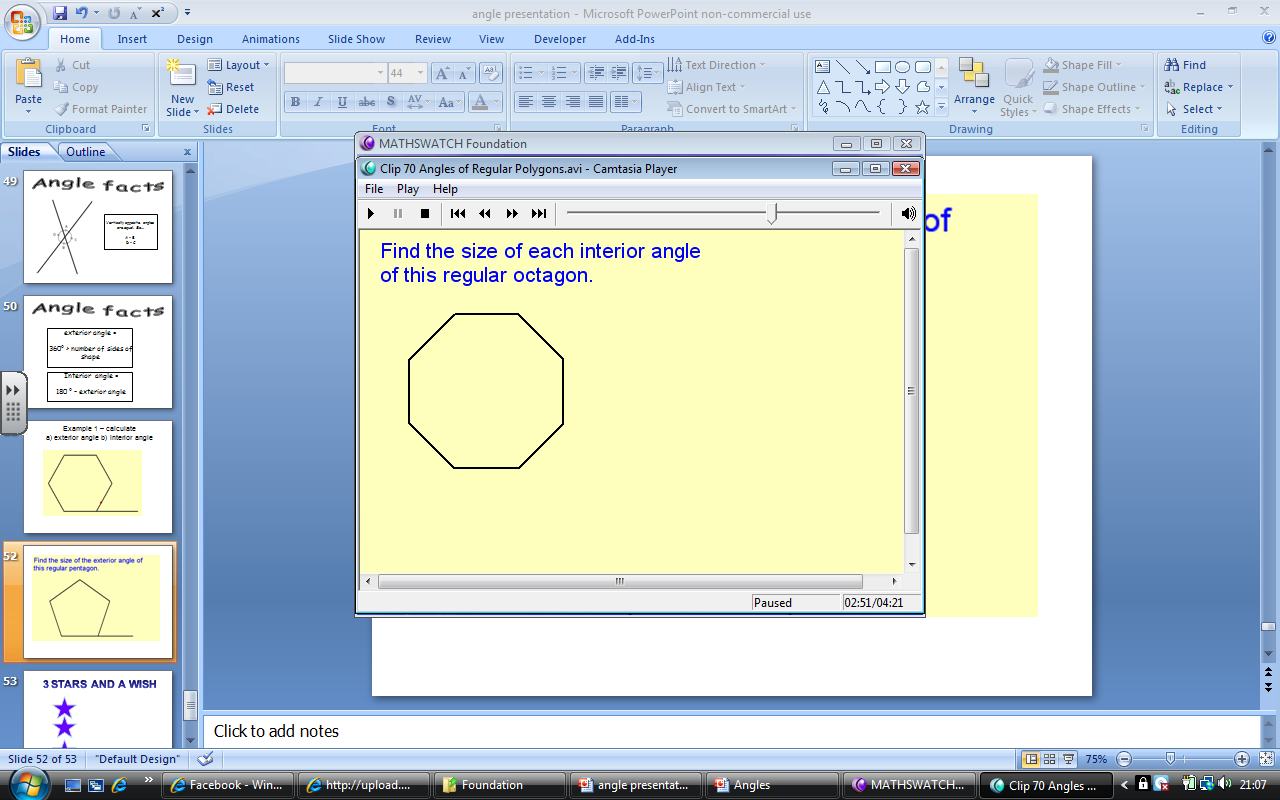 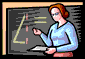 IRREGULAR POLYGON
The sum of external angles of a polygon always adds to 360°
73°
73°
65°
65°
59°
22°
+
219°
59°
360°
A
_
219°
22°
141°
A = 141°
IRREGULAR POLYGON
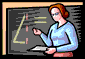 The sum of external angles of a polygon always adds to 360°
88°
45°
45°
38°
88°
38°
43°
25°
+
239°
43°
360°
_
239°
25°
B
121°
B = 121°
EXERCISES
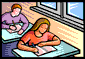 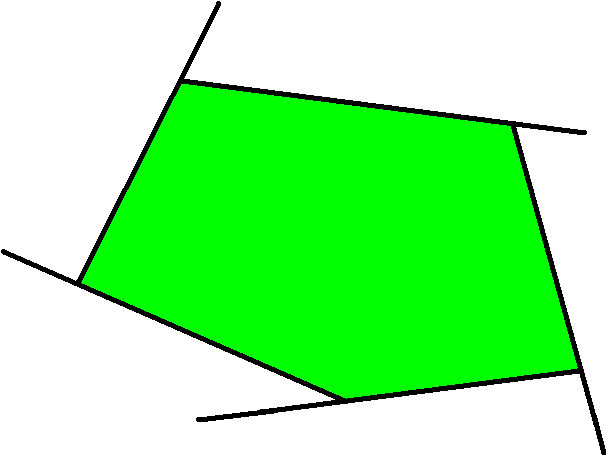 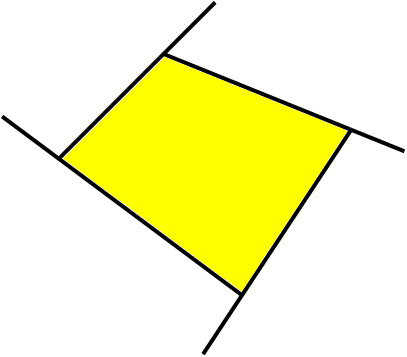 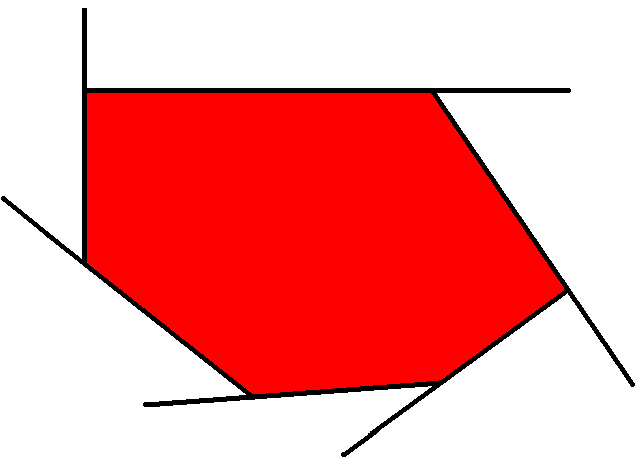 Calculate the angles marked with letters
80°
66°
75°
100°
98°
91°
B
A
95°
C
90°
85°
57°
25°
33°
ANGLES – Prior knowledge
Names of the types of angles

Angles on a straight line 

Sum of angles at a point  

Angles in  a triangle;  

Angles in a quadrilateral 

Vertically opposite angles
True or False?
The sum of all the angles around a point is...
360˚
The sum of all the angles on a straight line is...
130˚
The sum of angles in a triangle is...
120˚
True or False?
The sum of all the angles around a point is...
360˚ TRUE :D
The sum of all the angles on a straight line is...
130˚
180˚
FALSE correct answer is
The sum of angles in a triangle is...
120˚
FALSE correct answer is
180˚